Learning Activity 1: Knowing basic definitions of CGC and other “innovative” concepts
Widening the understanding of CGC o the company context need to start with a contemorary definition of CGC. In this LA we link those wo the reflection of an analyses of current isues CGC is dealing with.
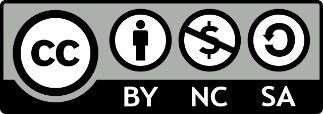 connect-erasmus.eu
This license lets you (or other party) share, remix, transform, and build upon this material non-commercially, as long as you credit the Connect! project partners and license your new creations under identical terms.
[Speaker Notes: Merker: „other innovative concepts“ is missing yet. I have written about in the 2020 text.]
STEPS TOWARD THE LEARNING GOAL
Step 1
Introduction by the lectorer based on Material 2
Step 2
Brainstorming and collection of knowledge and questions
connect-erasmus.eu
[Speaker Notes: Introduction and Description of the goal of the session 


Teaching and learning Activity 1: Knowing basic definitions of CGC and other “innovative” concepts 

Teaching and learning Activity 2: Knowing basic aspects of HRD (connection to unit 2) 

Learning Activity 1: Developing knowledge about intersections between CGC and HRD in enterprises 

Learning Activity 2: Knowing typical cases of intersection between CGC and HRD in enterprises 

Closing thoughts 

Homework   

Evaluation Level of learning]
Introduction Learning activity 1
Career: Career today is seen as tied to activities (jobs) rather than to career paths, career is individualized, unpredictable, risky, fragile, also lateral careers are usual, career can be project-based. 
CGC: “Career Guidance and Counseling" as professional conversation technique is applied in many contexts. Thus, guidance and counseling can be a meaningful and important element in the context of vocational orientation, employment promotion or job placement, career coaching and in other contexts. 
If one would prefer to distinguish between counseling and guidance, counseling would be mostly used for a helpful, problem-solving interaction between mostly two individuals (Weber, 2013).  Guidance stands for a broad repertoire of action formats and includes other offers of career orientation, group counseling, or information services (cf. OECD 2004, p. 19; Commission of the European Community 2005, p. 11; ELGPN, 2014).
See Material No. 2
connect-erasmus.eu
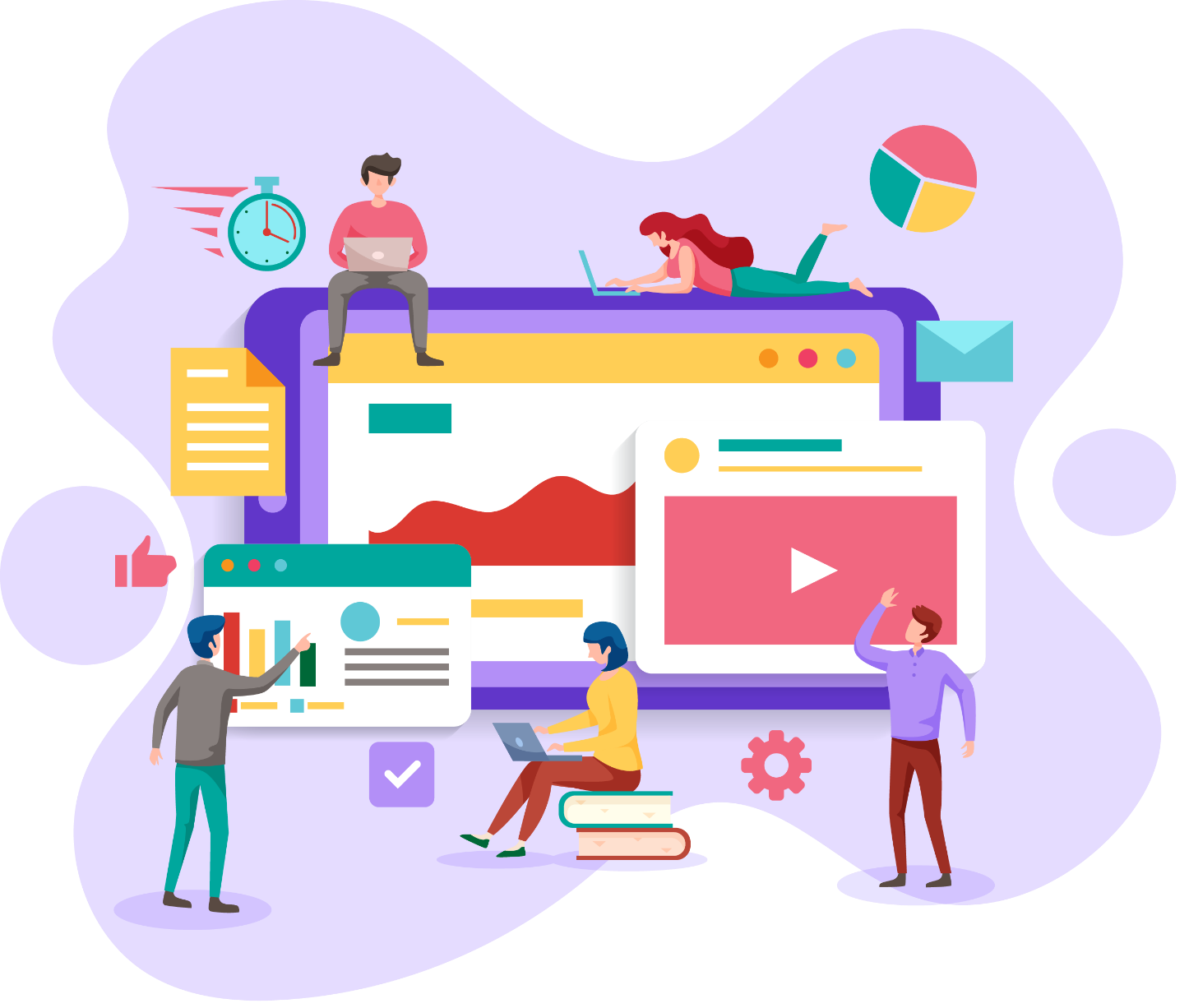 Learning activity 1
To deepen: Read Material No. 3 and 4 and discuss the following question: 
What is the context in that CGC is embedded today?
What are drivers for change?
What are the changes in CGC?
What CGC can offer to employees?

Write down your reflections

Use Material No. 3 and 4
connect-erasmus.eu